Välkomna! Hur får vi till stämmornaTyresö-Haninge
Agenda 2021-02-17
Mötesregler: stäng av kamera och ljud och använd handuppräckningsknappen för att begära ordet
Vad gäller inför året

 Medlemsavdelningen
Vad kan HSB hjälpa till med, ordförande  och sekreterare på stämma, digital lösning.
Mallar
Vad finns att beställa
 Frågor
Medlemsavdelningen
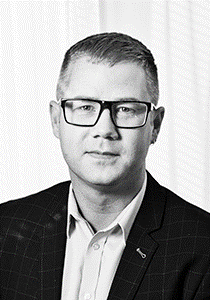 MEDLEMSCHEF
Jonas Palmberg
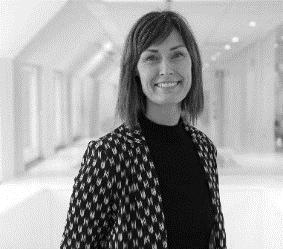 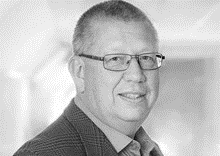 LEDAMOTSSPECIALIST
Marie Norgren
OMBUDSMAN
Hans Jansson
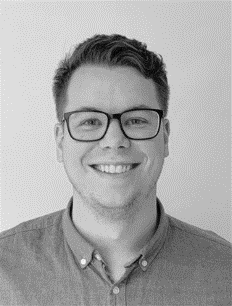 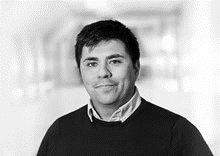 LEDAMOTSSPECIALIST
Oskar Nygren
OMBUDSMAN
Igor Videla
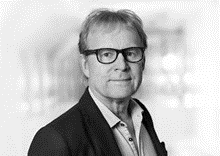 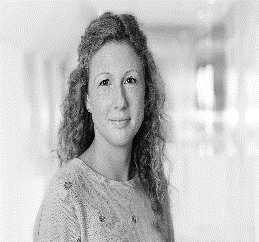 MEDLEMSSPECIALISTAnnika Blomberg
OMBUDSMAN
Fred Åkesson
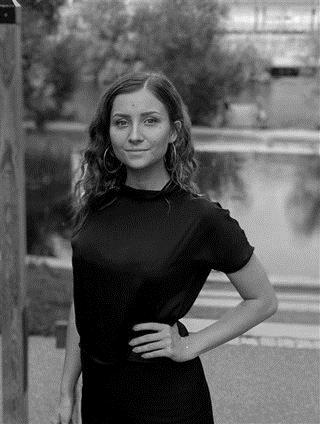 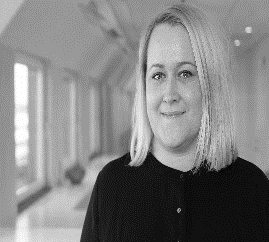 MEDLEMSSPECIALISTSofie Norbäck
MEDLEMSKOORDINATOR
Elin Petersson
Åtta sätt att genomföra stämma under pandemin
Fysisk stämma
Fysisk stämma med poströstning
Fysisk stämma med digital närvaromöjlighet
Fysisk stämma med digital närvarorätt och poströstningsmöjlighet
Poströstningsstämma 
Digital stämma
Digital stämma med poströstningsmöjlighet
Per Capsulam stämma
Ordförande på föreningsstämma
En uppskattad HSB-tjänst
 Brf beställer ca 250-300 ordförandeuppdrag/år
 I tjänsten ingår att:
    -läsa in sig på stämmohandlingar
    -leda stämman
    -justera protokollet
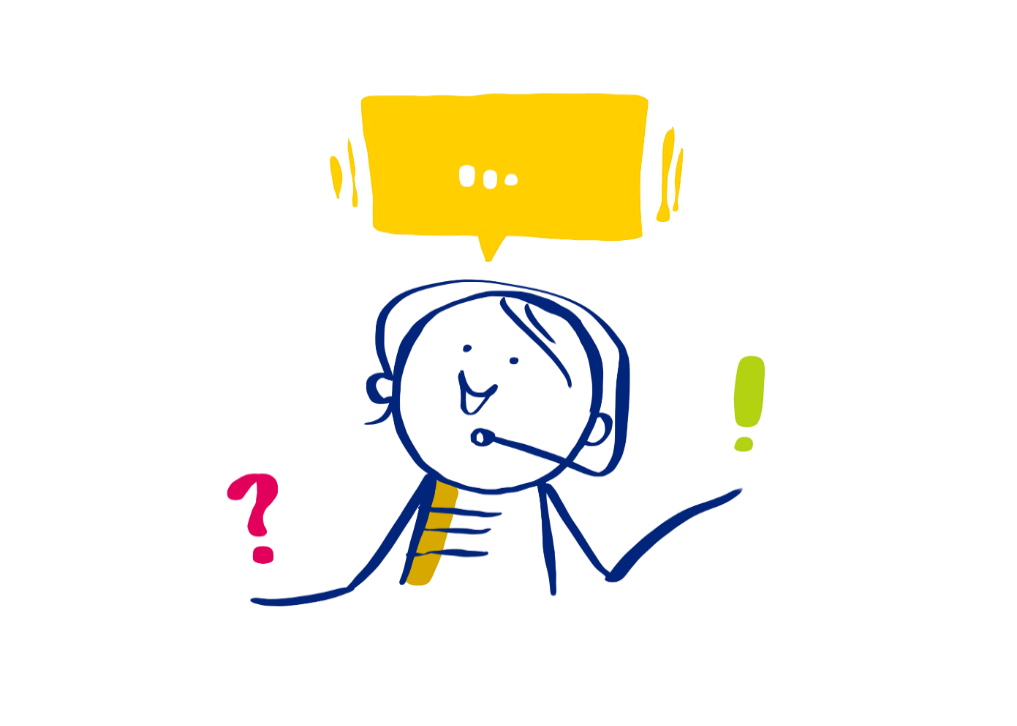 Tillfällig lag
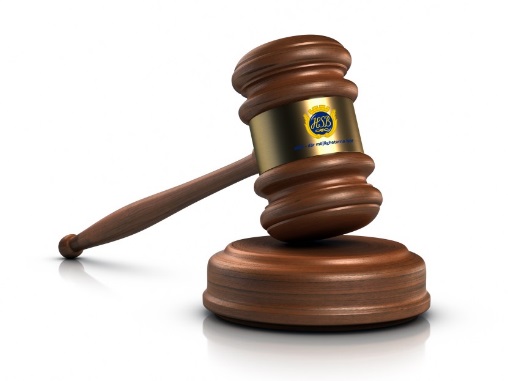 Tillfällig lag tom 2021-12-31
 Stämmors genomförande
 Poströstning
 Digital hybridstämma 
 Utökad fullmakt
Poströstningsstämma
Poströstningsformulär
Medlemmar deltar fysiskt/digitalt
Ordförande, sekreterare o justerare/rösträknare träffas
Röstlängd upprättas
Poströster räknas o förs in i protokollet
Kan ta lång tid att räkna röster
Poströst kan underkännas
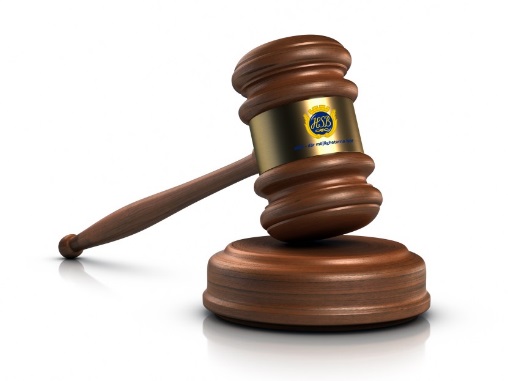 Poströstningsstämma
Föreningens revisor bör medverka
Ordförande, sekreterare justerare/rösträknare bestäms innan
 Beslut i de flesta fall genom enkel majoritet av poströsterna
 En fråga skall anstå till fortsatt stämma om 10% av medlemmarna i BRF kryssar i detta i formuläret
Poströstningsstämma
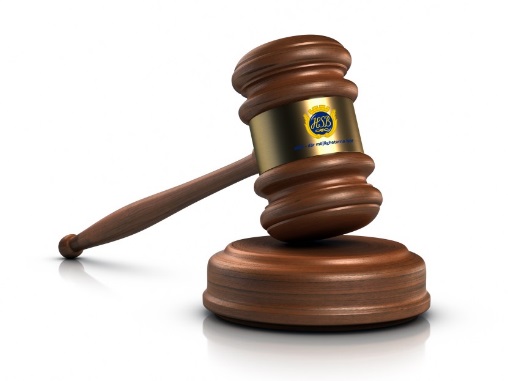 HSB Mall poströstning
  Protokollsmall
  Anpassning till BRFs dagordning
  Personval samt beslut gällande motioner kan komplicera ett poströstningsförfarande
Poströstningsstämma
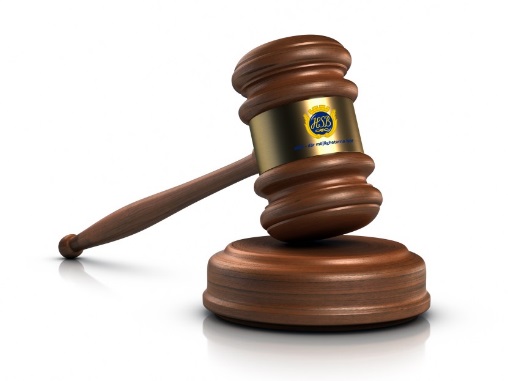 Tänk på att dagordning och stadgar 
  ska stämma
Få med alla punkter i poströstningsmallen - tydlig numrering
Gör röstsedeln demokratisk
Medlemmar har rätt att ställa frågor till styrelsen 10 dagar innan stämma, styrelsen ska svara 5 dagar innan stämman
Poströstningsstämma
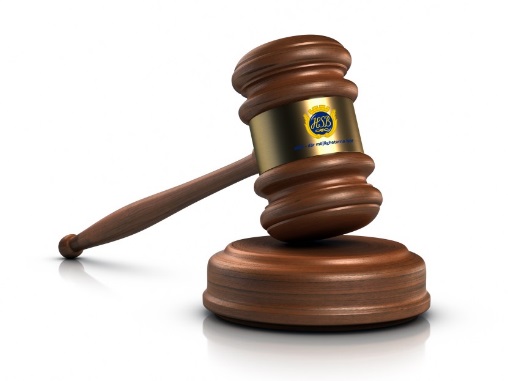 Tänk på att
Det kan ta tid att räkna röstlängden och att styrelsen/rösträknarna gör det
Riv av fullmakten så att man ej ser vad medlemmen röstat
Alla hjälps åt att räkna
Det bör vara 5-8 personer i rummet, beror på hur många röster som inkommit
Poströstningsstämma
Röstlängd upprättas (pricka poströster mot medl.förteckningen). 
Poströster räknas o förs in i protokollet
Kan ta lång tid att räkna röster
Poströst kan underkännas
Det underlättar om röstlängd och rösträkning förbereds innan. Be rösträknarna/justerarna träffas i god tid innan och sammanställa resultatet.
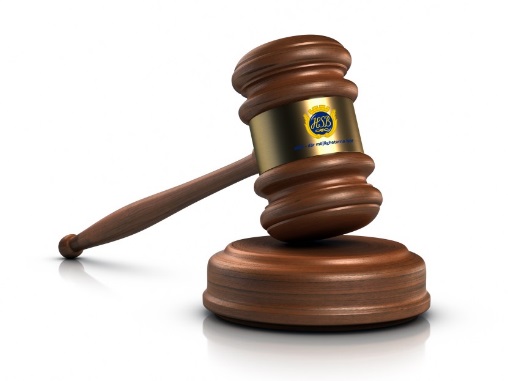 Digital stämma
Helt digital stämma förutsätter att alla medlemmar i brf är överens om detta, vilket i praktiken endast är genomförbart i mkt små föreningar
Digital stämma
En digital stämma där även poströstning eller fysisk närvaro erbjuds är ett vanligt alternativ
Styrelsen kan besluta om att utomstående får närvara för genomförandet
Utökad antalet fullmakter
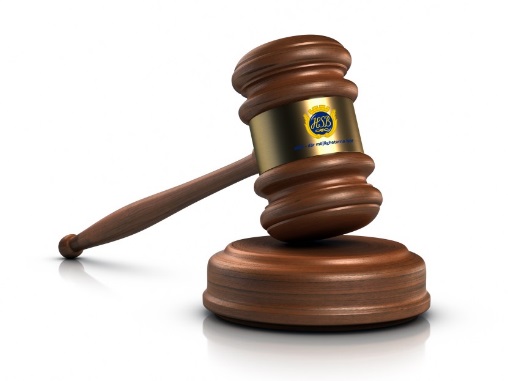 Digital stämma
HSB mall poströstning vid digital stämma
Poströsterna räknas innan den digitala stämman öppnas
Röstlängd upprättas som skall innehålla de som lämnat poströst samt de som deltar digitalt
Ingen får rösta dubbelt
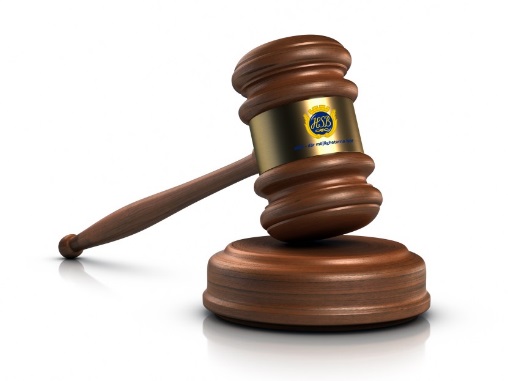 Digital stämma
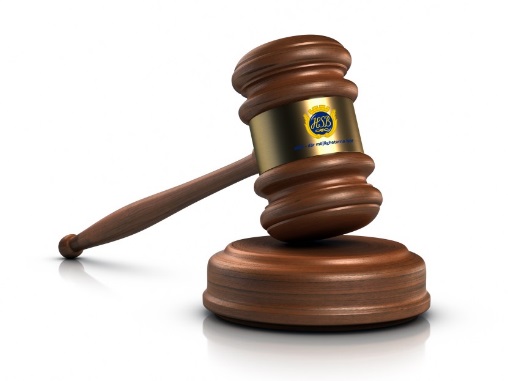 Håll ett lugnare tempo så alla hinner med
Redogör för utfall av poströster
Använd ”omvänd acklamation”, vilket innebär att om ingen begär ordet eller yrkar något annat än föreslaget innebär det ett godkännande
Digital stämma
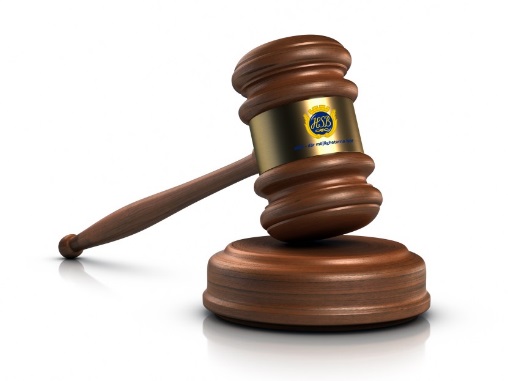 Digitala mötesverktyg ser olika ut
Easy Meet har ”begär ordet” och voteringsknappar som används om inte omvänd acklamation är tillräcklig, vid omröstningar och personval
 Ta god tid på dig att klubba besluten !
Digital stämma
HSB mall poströstning vid digital stämma
Poströsterna räknas innan den digitala stämman öppnas
Röstlängd upprättas som skall innehålla de som lämnat poströst samt de som deltar digitalt
Ingen får rösta dubbelt
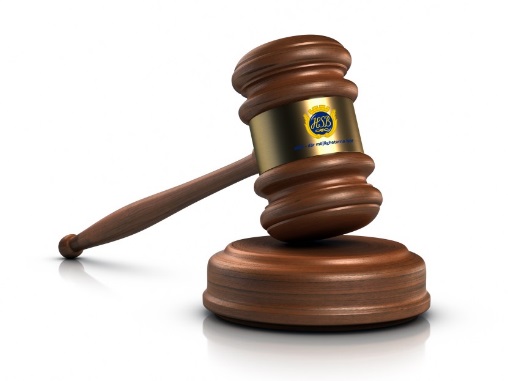 Övrigt i ny lag
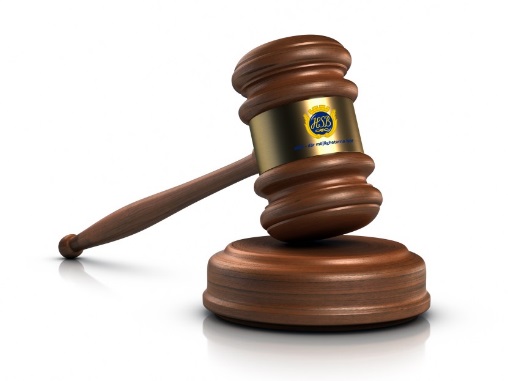 Utökad fullmakt tillåten, dvs att företräda fler, om styrelsen så beslutar. HSB mall finns.
Percapsulam stämma tillåten, då genomförs ingen fysisk stämma, men ett protokoll upprättas, som sen godkänns genom justering av samtliga medlemmar i brf
Begäran om extra stämma
be
Minst 1/10 – del av samtliga medlemmar begär detta 
När revisor begär detta
Skriftlig begäran med motivering
Styrelsen skyldig kalla
   inom två veckor
Om styrelsen ej kallar, 
   kan ansökan göras av 
   medlem hos Bolagsverket
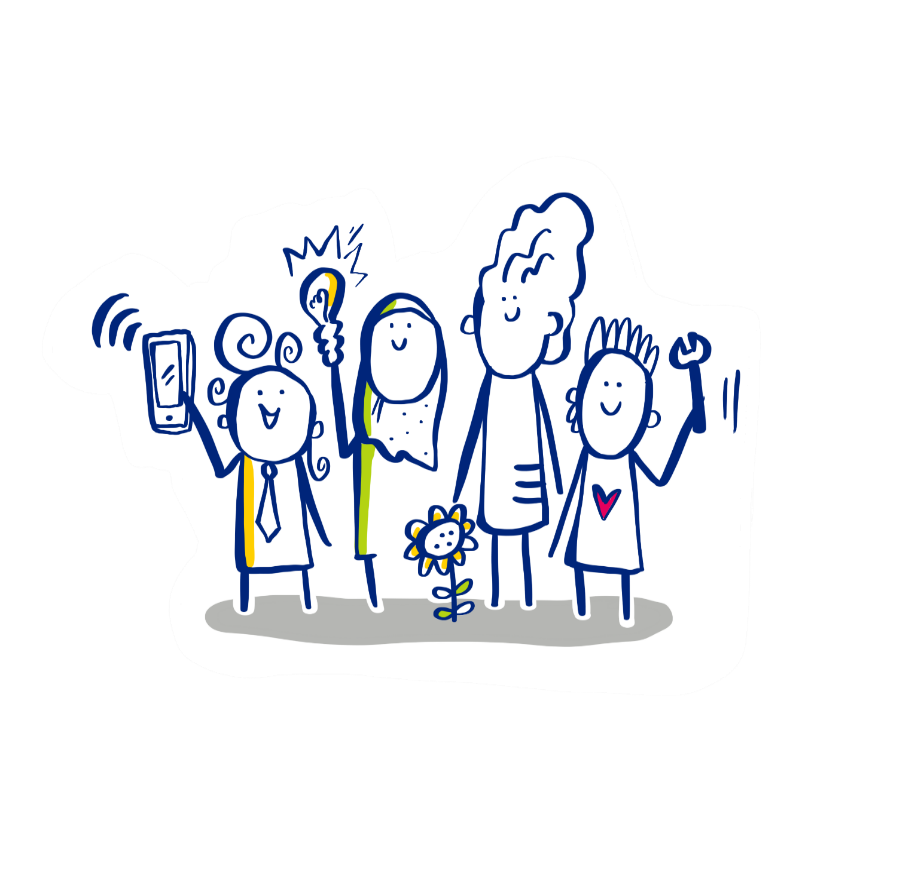 Begäran om extra stämma
be
Ny lag från 2021 1 januari

Förstärkt minoritetsskydd 
10% medlemmarna kan kräva särskild granskning utan stämma, men kan bli ersättningsskyldiga
Bokning av stämmoordförande
Beskrivning på webbplatsen
 Webbformulär för beställning ordf/sekreterare
https://www.hsb.se/stockholm/medlem/bostadsrattsforening/stammoordforande/
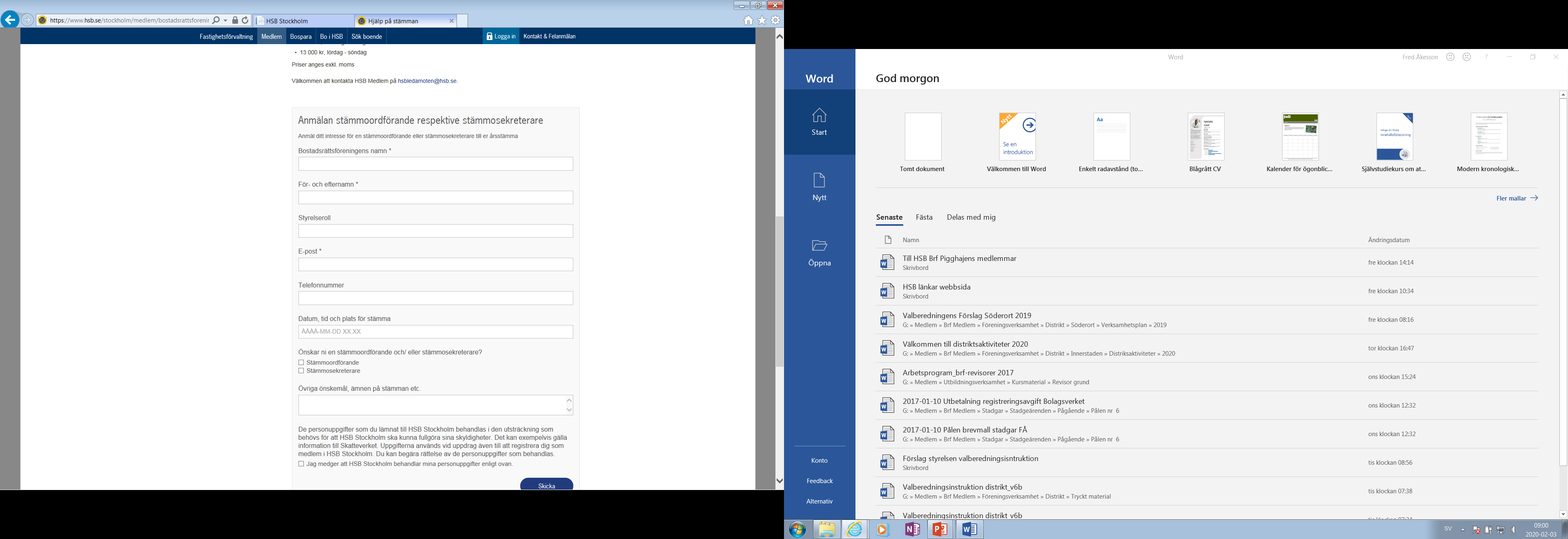 Digitalt stämmopaket
För brf med HSB ek.förvaltning
Easy Meet mötesverkyg
Stämmordförande och bisittare ingår
Pris 10000 kr vard o 15000 kr på helg

https://www.hsb.se/stockholm/medlem/bostadsrattsforening/stammoordforande/digital-stamma/
ENKÄT under pandemin
Skickades 8 juli
Till ordf i 332 brf
75 svar

Vi ställde bla frågor om stämmornas genomförande
ENKÄT under pandemin
Vart genomfördes stämmorna
ENKÄT under pandemin
Hur många deltog:
1, Fler deltagar-80% hade hade  poströstning ellr digital närvaro
2, Färre deltagare endast fysisk närvaro
ENKÄT under pandemin
Hur genomförde ni er stämma, anges i procent,
Nästa distrikts aktivitet
KURSER-seminarier DIGITALT
https://www.hsb.se/stockholm/medlem/bostadsrattsforening/utbildning/digitala-kurser/

De webbinarier som du kan se i efterhand hittar du i HSB Stockholms kanal på YouTube. Där kan du se i din egen takt och vid det tillfälle som passar dig.
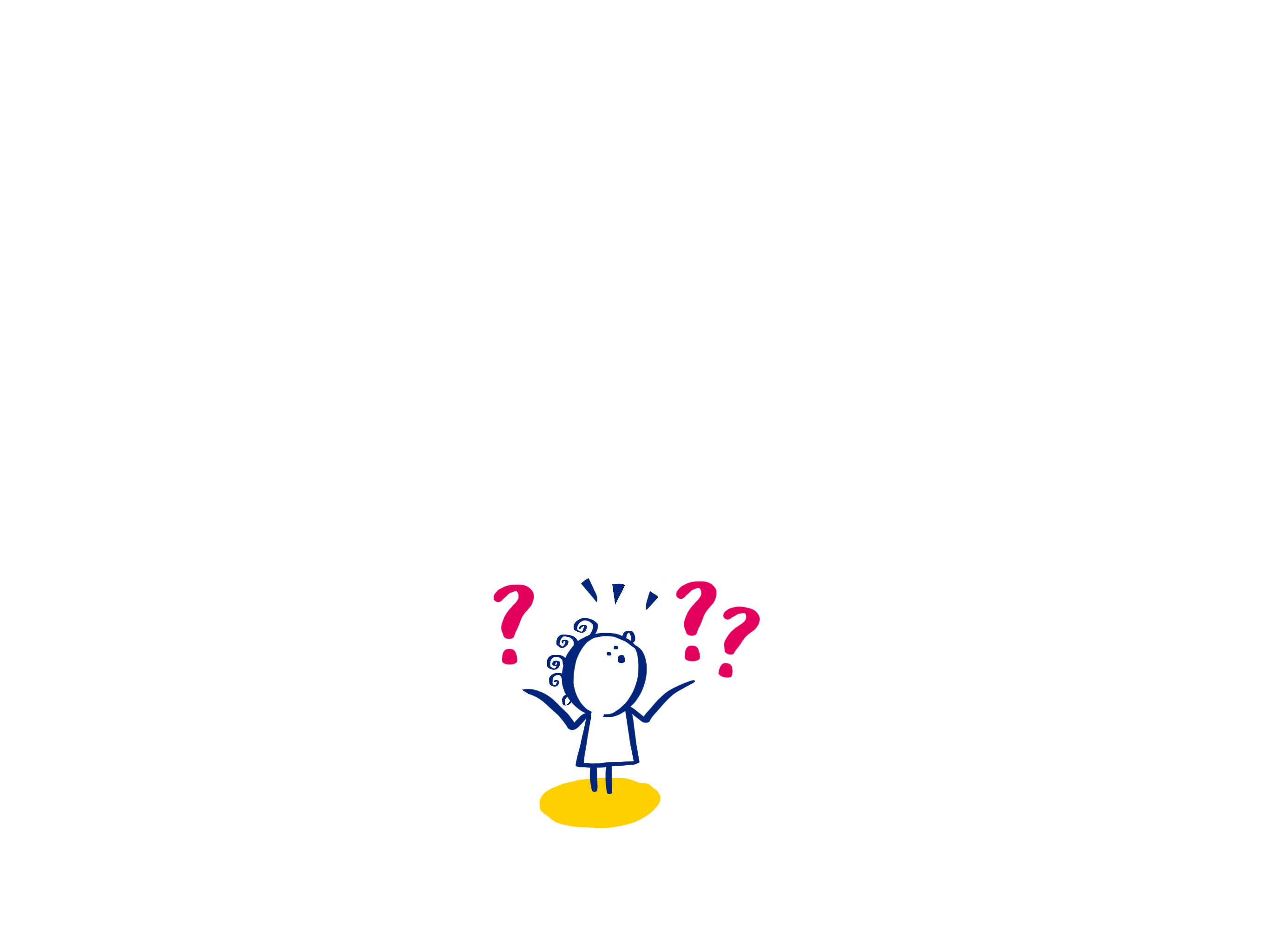 FRÅGOR?
29
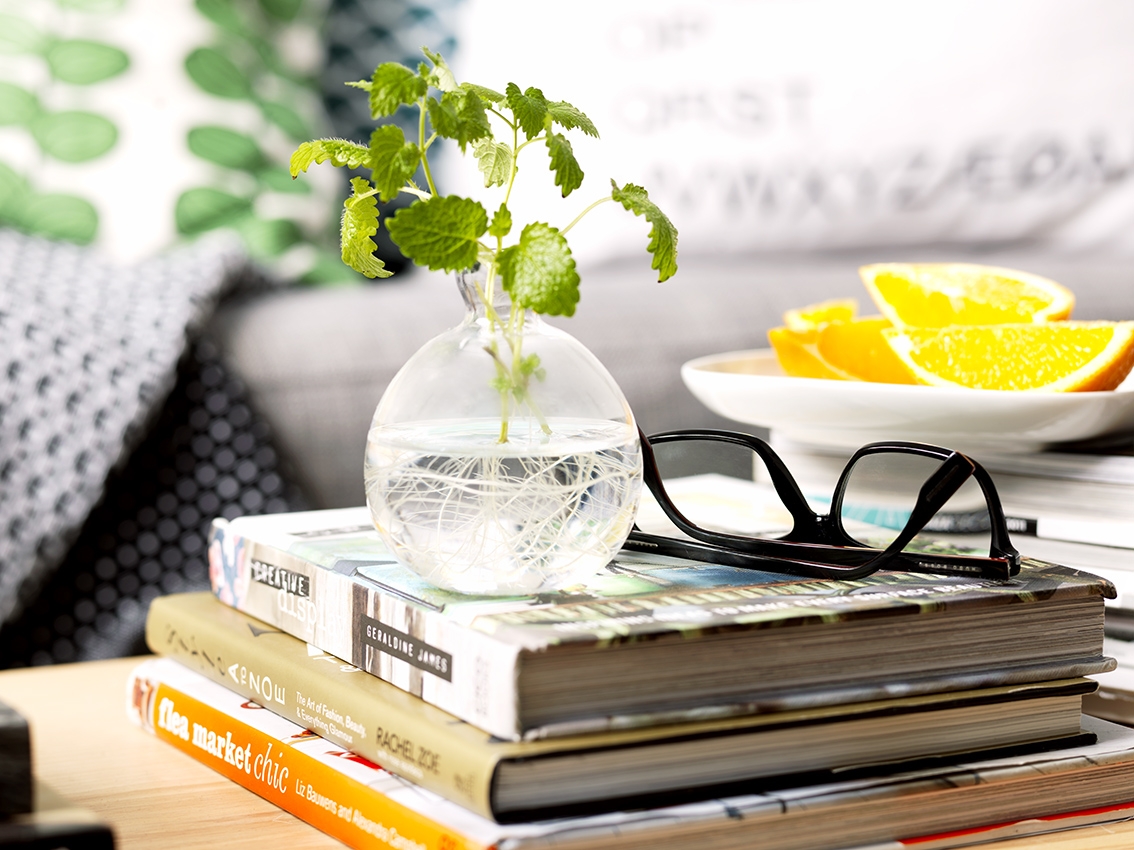 Tack för idag!